TOPMed 
Present & Future
Pankaj Qasba, Ph.D.
TOPMed Team
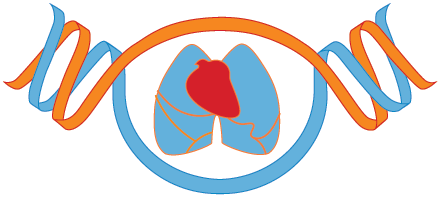 NHLBI Trans-Omics for Precision Medicine (TOP Med):  Present & Future
Stimulate discovery in high impact disease areas
Ensure well phenotyped and genotyped participants are chosen from traditionally underrepresented populations 
Build a Resource for the Scientific Community
Stimulate Systems Medicine Approaches to health and disease research
To Enable/Facilitate Precision Medicine
Goals
Build a Resource
Diversity
Large Sample Size
Ability to Integrate Data 
Early Discovery
Focus on Specific Diseases
Focus on Specific Patient Groups
Focus on Underrepresented Groups
Leverage other NIH investments in WGS
Build upon NHLBI investment in existing cohorts
Contribute to other NHLBI genomics efforts
TOPMed Basics
Sequencing Centers:
Broad Institute 
University of Washington
NYGC
Illumina
Baylor
Informatics Research Center:
University of Michigan
Data Coordinating Center:
University of Washington
Archive / Bioinformatics Support:
National Center for Biotechnology Information-NCBI
TOPMED - Where Are We Now? Diverse Genome-Phenome Resource
72K Participants (Goal of 100K to 150K)
Phenotype Diversity
Population Diversity
Developing a rich data source representative of the diverse HLBS phenotypes and populations that can enable multi-omics exploration to define the mediator pathways of HLBS disorders and discovery novel therapies.
[Speaker Notes: Back up]
TOPMed WGS Workstreams at a Glance
72,045
Asthma
COPD
Obesity
EO AFib
SCD
EO MI
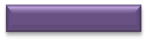